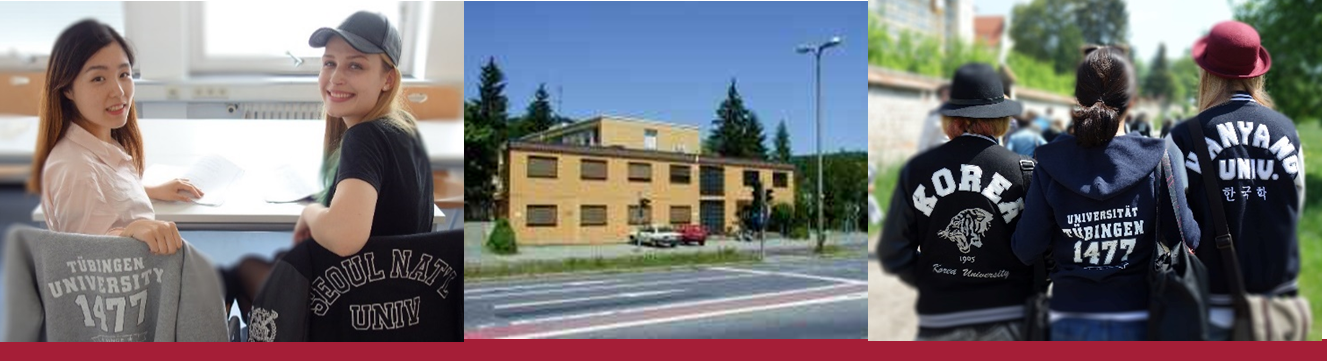 TUCKU – Auslandsjahr Infoveranstaltung 2024
1 |TUCKU - Exchange Year Info Event 2024
Wer kann sich für das Auslandsjahr in Korea bewerben?
Alle Studierenden im Hauptfach müssen sich bewerben
Alle Studierende im Hauptfach müssen ihr Sprachkurs-, sowie Inhaltskurstranskript mit den bis dahin erhaltenen Noten aus dem zweiten Semester einreichen.
 
Studierende im Nebenfach können sich bewerben
Um bei dem Auswahlverfahren priorisiert zu werden, empfehlen wir, die Sprachkurse des ersten Semesters vor der Bewerbung zunächst vollständig abzuschließen.
★ Für Studierende im Nebenfach empfehlen wir eine Bewerbung idealerweise nach Abschluss der Sprachkurse im dritten Semester . Dadurch können Sie in ein höheres Koreanischlevel (Level drei) in Korea eingestuft werden.★ 

Für Studierende die weder im Hauptfach, noch im Nebenfach Koreanistik studieren
Interessenten sollten durch anderweitige Zertifikate, wie z.B ein Abschlusszeugnis der Sprachkurse am King Sejong Institute, am Bewerbungsprozess teilnehmen.
2 | TUCKU - Exchange Year Info Event 2024
Wie man sich für ein Auslandsjahr in Korea bewirbt
Geben Sie alles bis zum 15. August ab

Falls Sie eine Nachprüfung in den Sprachkursen absolvieren müssen, geben Sie Ihre Bewerbung bis zum 5. September ab

Studierende im Nebenfach, die zum Herbstsemester nach Korea gehen, geben alle Dokumente bis zum 15. Februar ab

Sie erhalten keine Bestätigungsemail nach Abgabe der Dokumente
Eine schriftliche/physische Abgabe der Bewerbung ist nicht erforderlich
3 | TUCKU - Exchange Year Info Event 2024
Dokumente für die Bewerbung
Alle Bewerbenden müssen zwei Dateien abgeben.
      - Dokumente 1: Bewerbungsunterlagen in einer PDF Datei
      - Dokumente 2: Passbild

Der Name beider Dateien sollten “ApplicationExchangeYr”

Alle Unterlagen sollten in eine PDF-Datei zusammengefasst werden. Die Datei sollte nur einmal hochgeladen werden.

Vergessen Sie nicht Ihren Vor-und Nachnamen so zu notieren, wie er auf offiziellen Dokumenten vorzufinden ist.
4 | TUCKU - Exchange Year Info Event 2024
Dokument 1 - Inhalt
Abiturzeugnis (simple Kopie)

Lebenslauf (in Deutsch oder Englisch) mit Angabe der Matrikelnummer, des Geburtsdatums, der Nationalität und zwei E-Mail-Adressen (eine universitäre E-Mail-Adresse, und eine private E-Mail-Adresse)

Motivationsschreiben (in Englisch)

Kursplan für die Semester in Korea, der die Art der Kurse, Stundenanzahl und Inhalt der Kurse aufführt. Zum Beispiel: http://www.korea.edu/ 

Detaillierte Pläne für ein Praktikum ausschreiben, die mögliche Institutionen und mögliche Zeiträume miteinschließen. 
       (Nur für Studierende im Hauptfach)
5 | TUCKU - Exchange Year Info Event 2024
Dokument 1 - Inhalt
Übersichtstabelle mit den bisher erbrachten Studienleistungen. Die Noten müssen in das GPA System umgerechnet und eine Durchschnittsnote hinzugefügt werden
Unterschriebene Einverständniserklärung: Unterschreiben Sie die Einverständnisserklärung, die die Voraussetzungen und Konditionen für die Teilnahme am TUCKU Austauschprogramm mit den koreanischen Partneruniversitäten auflistet. Diese finden Sie hier: https://uni-tuebingen.de/en/faculties/faculty-of-humanities/departments/asian-and-oriental-studies/koreanistik/tucku/application/
Ihre drei präferierten Partneruniversitäten (geordnet)

Alle Interessenten, die nicht im Hauptfach Koreanistik studieren, müssen ein Empfehlungsschreiben von einem Professor in Ihrem Hauptfach einreichen. Dieses Empfehlungsschreiben soll Ihre akademischen Fähigkeiten belegen. (Formlos oder mit Vorlage von der Website) Der Name der Datei sollte dabei „recommendationletter_studentname“ lauten.
Das Empfehlungsschreiben sollte vom jeweiligen Professor unter folgendem link hochgeladen werden:https://unitc-my.sharepoint.com/:f:/g/personal/sae-mi_park_uni-tuebingen_online/ErImMk0xN99OgEMxaAo3NgkBF_I0d114cc2ieC0IfSROww
6 | TUCKU - Exchange Year Info Event 2024
Was sollte im Motivationsschreiben stehen?
- Was für Interessen möchten Sie in Korea nachgehen?
- Warum sind Sie daran interessiert? 
- Wie werden Sie diesen Interessen nachgehen?

-Welche Sprachkurse, basierend auf dem persönlichen Sprachniveau und was die Partneruniversitäten anbieten, möchten Sie belegen?

• Für alle Studierende, die Koreanistik nicht im Hauptfach studieren: Schreiben sie im ersten Satz konkret, ob Sie sich für ein- oder zwei Semester bewerben
7 | TUCKU - Exchange Year Info Event 2024
Wie erstelle ich eine informelle Übersichtstabelle meiner Noten?
Für Studierende im Hauptfach Koreanistik: Die Tabelle umfasst nur Kurse aus der Koreanistik

Für Studierende im Nebenfach Koreanistik: Die Tabelle umfasst alle Kurse die Sie besucht haben, sowohl die Kurse aus der Koreanistik, als auch die Kurse, die Sie in ihrem Hauptfach besucht haben

Für fachfremde Studierende: Die Tabelle umfasst alle Kurse, die Sie besucht haben.

Eine Tabelle, die die Noten automatisch in das GPA äquivalent umrechnet, finden Sie auf der offiziellen TUCKU Website unter dem Reiter „Bewerbung“. Hierfür müssen Sie ganz nach unten scrollen.
		
※ Sie müssen Dezimalzahlen in der Tabelle mit einem , (Komma) 	und   
nicht mit einem . (Punkt) trennen.
https://uni-tuebingen.de/fakultaeten/philosophische-fakultaet/fachbereiche/asien-orient-wissenschaften/koreanistik/tucku/bewerbung/
8 | TUCKU - Exchange Year Info Event 2024
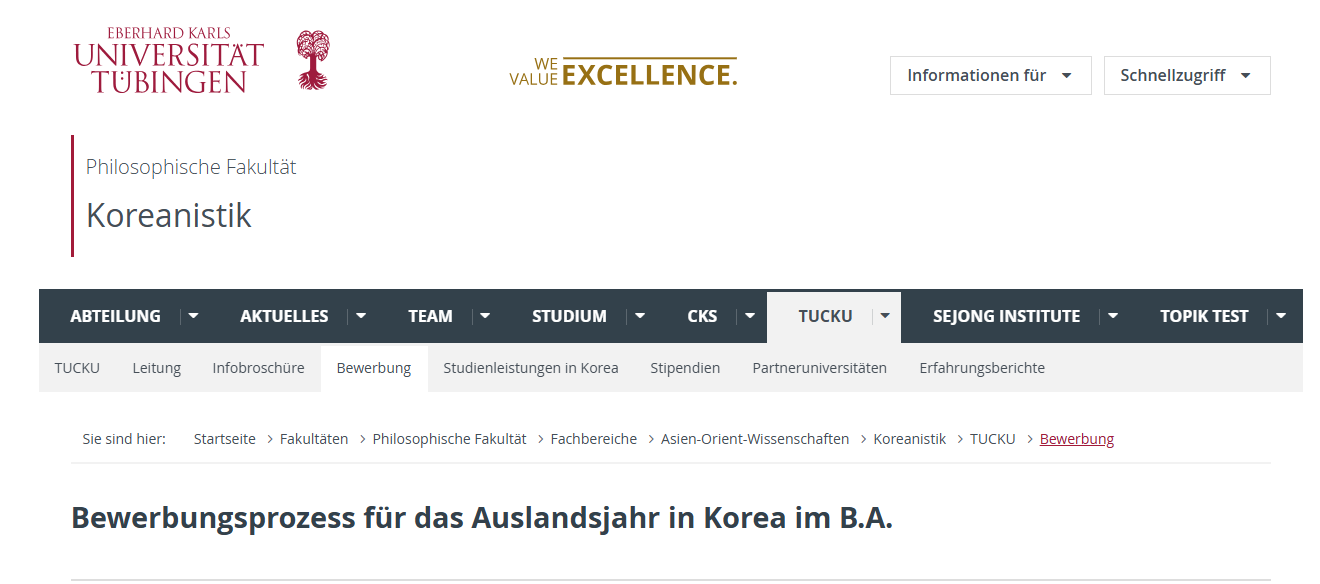 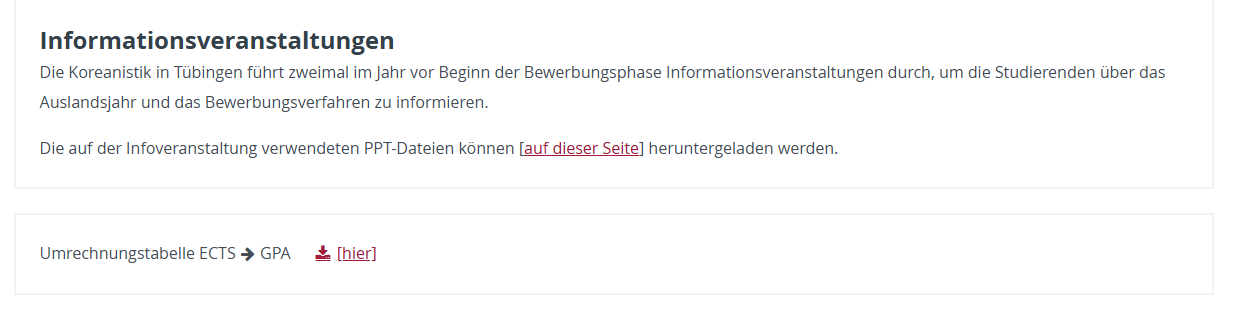 https://uni-tuebingen.de/fakultaeten/philosophische-fakultaet/fachbereiche/asien-orient-wissenschaften/koreanistik/tucku/bewerbung/
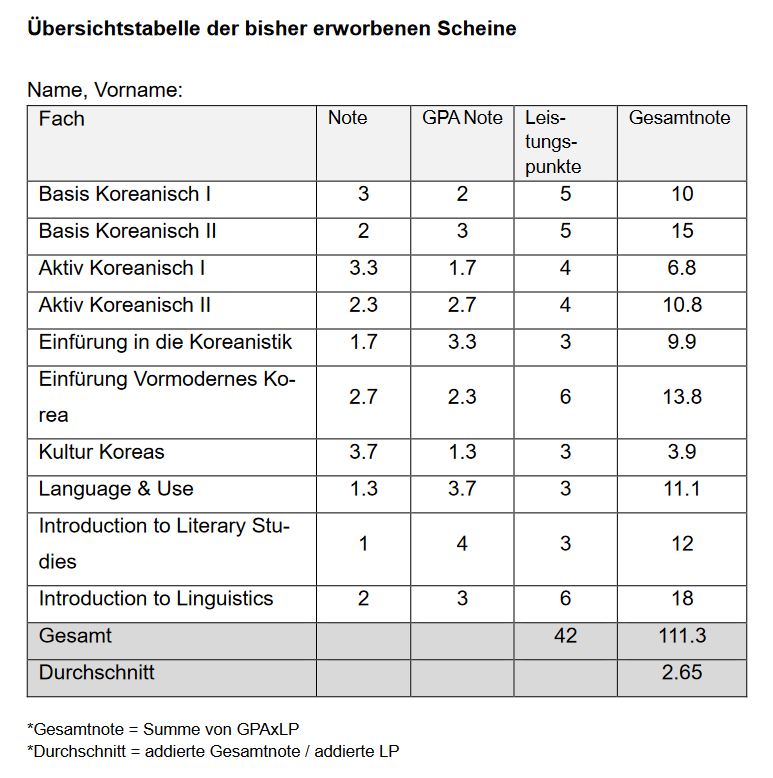 *from TUCKU Info brochure on website
10 | TUCKU - Exchange Year Info Event 2024
Dokument 2
Passbild. Der Name der Datei sollte „ExchangeYrPhoto“ lauten. 


Dokument 1 (Bewerbungsunterlagen in einer PDF Datei) und Dokument 2(Passbild) sollten unter diesem Link beigefügt werden:https://unitc-my.sharepoint.com/:f:/g/personal/sae-mi_park_uni-tuebingen_online/Ejfm7E8459tDqLBGea32SMwBaFzVO38Pxg2QJnAOTsgakA
Während dem Hochladen werden Sie nach Ihrem Namen gefragt. Vergessen Sie nicht, Ihren Vor- und Nachnamen so zu notieren, wie er in offiziellen Dokumenten vorzufinden ist.


* Für weitere Informationen zu dem Bewerbungsprozess können Sie sich den Leitfaden auf der Website anschauen. Website Korean Studies Tübingen > TUCKU > Bewerbung
11 | TUCKU - Exchange Year Info Event 2024
Wie schließe ich das „Modul BQ: Interkulturelle Kompetenz“ ab?
Sie können Kurse in anderen Fachbereichen belegen und sich diese für das „Modul BQ: Interkulturelle Kompetenz (21-BQ-LA)“ anrechnen lassen
Die Koreanistik stellt zwei Kurse, „Vorbereitungskurs Interkulturalität (3. Semester)“ und „Nachbereitungskurs Interkulturalität(6. Semester)“, an, für die Sie jeweils 3 ECTS (unbenotet) bekommen.
Ihre Arbeitserfahrung in Deutschland
        - Muss keinen Bezug zu Korea haben
      ★ Prüfen Sie mit dem Prüfungsamt (Frau Sonja Bauer/sonja.bauer@uni-tuebingen.de), ob Ihre Arbeitserfahrung für BQ_Punkte angerechnet werden kann ★
Für weitere Informationen zu dem Bewerbungsprozess können Sie sich den Leitfaden auf der Website anschauen.  Korean Studies website > Studium > Studiengänge > B.A. Koreanistik/Korean Studies
12 | TUCKU - Exchange Year Info Event 2024
Wie lasse ich mir Arbeitserfahrung für das Modul „Auslandspraxis und Projektarbeit“ anrechnen?
Der Leiter der Organisation (oder Ihr Vorgesetzter) muss Ihnen ein Beglaubigungsschreiben schreiben, in dem Ihre Arbeitserfahrung genannt wird. Dieses schreiben muss folgendes Beinhalten: 
(das ausgefüllte Beglaubigungsschreiben bitte an das Prüfungsamt schicken.)
- Vollständiger Name des Studenten (mit Studentennummer)
- Dauer und Häufigkeit der Tätigkeit(z.B zwei Mal die Woche für 14 Wochen).
- Ungefähre abgeleistete Arbeitsstunden
- Was für Arbeit Sie verrichtet haben – Ihr Aufgabenbereich
- Ihre Leistungen bei der Arbeit
- Unterschrift des Leiters der Organisation (oder Ihr Vorgesetzter)
13 | TUCKU - Exchange Year Info Event 2024
BQ Module
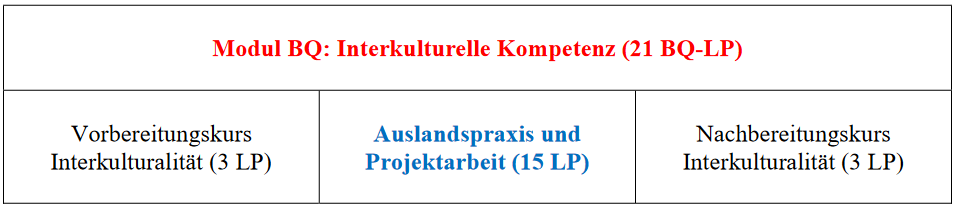 14 | TUCKU - Exchange Year Info Event 2024
Wie bekomme ich Punkte für das Modul „Interkulturelle Kompetenz“ und „Auslandspraxis und Projektarbeit“ in Korea?
Ein zusätzlicher Inhaltskurs (3ECTS), der in Korea belegt wurde und nicht im Fachbereich Ihres Hauptfachs und Nebenfachs liegt, kann für 3 ECTS im Modul „Auslandspraxis und Projektarbeit“ angerechnet werden. Die Kurse werden hier in Tübingen immer nur für 3 ECTS Punkte angerechnet, egal ob sie in Korea „mehr“ Wert wären.

Teilnahme an zahlreichen Workshops (und Exkursionen) in Korea, geleitet von Dr. Myoung Hoon Shin (Direktor des TUCKU), können auch angerechnet werden
★ Bitte kontaktieren Sie Dr. Shin, sodass Ihre BQ Punkte in ihrem deutschen Transkript auftauchen ★
15 | TUCKU - Exchange Year Info Event 2024
[Speaker Notes: Stipendium:
Asiana Airlines
Auslands BAFöG
DAAD
MAKES DAAD
Diverse Stipendien]
Wie erhalte ich Punkte für das Modul „Auslandspraxis und Projektarbeit“?
Teilnahme an einem Praktikum (oder Teilzeitarbeit) kann auch angerechnet werden. (Max. 10 ECTS)
Kontaktieren Sie Dr. Myoung Hoon Shin wenn Sie in Korea sind, um ein Beglaubigungsschreiben zu erhalten
* Für weiter Informationen bezüglich der BQ Punkte können Sie sich gerne den Leitfaden auf der Website anschauen.  Korean Studies Tübingen > Studium > Studiengänge > BA Koreanistik / Korean Studies
https://uni-tuebingen.de/fakultaeten/philosophische-fakultaet/fachbereiche/asien-orient-wissenschaften/koreanistik/studium/studiengaenge/ba-koreanistik-korean-studies/
16 | TUCKU - Exchange Year Info Event 2024
Wie erhalte ich Punkte für das Modul „Auslandspraxis und Projektarbeit“?
3.2. Ihr Praktikum oder Arbeitserfahrung muss nicht in Korea stattgefunden haben. Falls Ihre Arbeitserfahrung in Deutschland stattgefunden hat, reichen Sie das Beglaubigungsschreiben beim Prüfungsamt (Ms. Sonja Bauer/ sonja.bauer@uni-tuebingen.de) ein. 
Diese Arbeitserfahrung muss keinen Bezug zu Korea haben
Wenn Sie das Beglaubigungsschreiben beim Prüfungsamt einreichen, senden Sie zusätzlich eine seperate Datei mit folgender Tabelle.
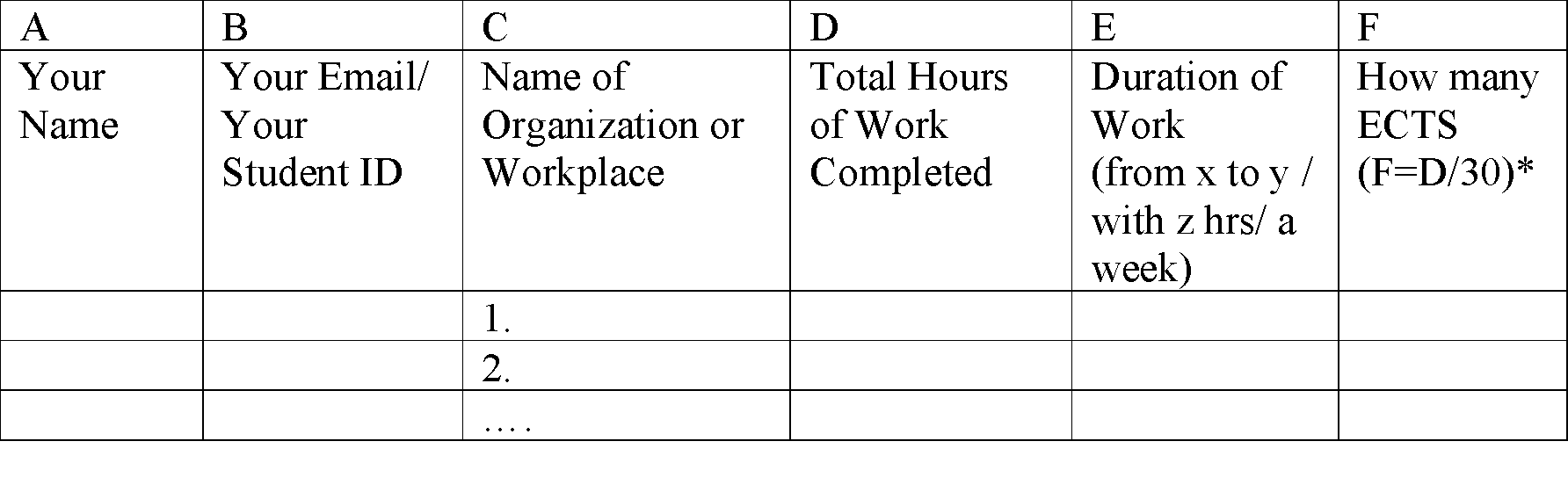 17 | TUCKU - Exchange Year Info Event 2024
Wie erhalte ich Punkte für das Modul „Auslandspraxis und Projektarbeit“?
4. Falls Sie trotz dessen mehr ECTS Punkte benötigen, können Sie auch Kurse in Tübingen, die nicht in Ihrem Haupt- oder Nebenfach angeboten werden belegen und diese für das Modul „Auslandspraxis und Projektarbeit“ anrechnen lassen.
 In diesem Fall müssen Sie den Dozenten Fragen, ob er Ihnen einen zusätzlichen Schein für das Modul BQ: Interkulturelle Kompetenz ausstellt. Sie sind selbst dafür Verantwortlich, diesen Schein dann ans Prüfungsamt zu schicken. (Bitte verlieren Sie unter keinen Umständen diesen Schein. Wir stellen diesen Schein nicht erneut aus.)
18 | TUCKU - Exchange Year Info Event 2024
Zusätzliche Informationen
BAföG

Falls Sie Dokumente für BAföG unterschrieben benötigen, so kümmern Sie sich bitte während des Semesters darum. (Angelegenheiten rund um BAföG werden nicht in der Semesterpause bearbeitet)

Sie müssen sich für eine Sprechstunde bei Prof. You Jae Lee eintragen. Kommen Sie mit dem BAföG Dokument und Ihrem vollständigen Transkript.
19 | TUCKU - Exchange Year Info Event 2024
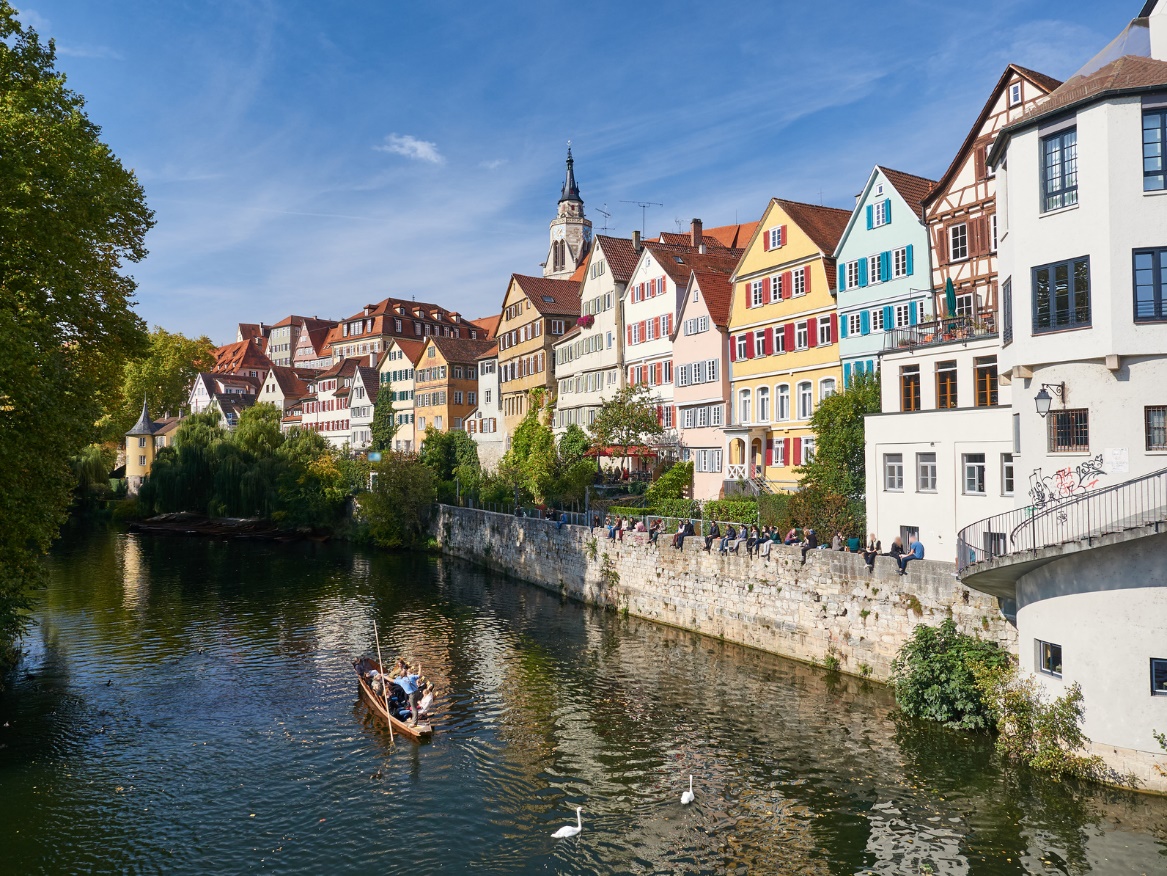 Vielen Dank für Ihre Aufmerksamkeit!
Universität Tübingen
AOI, Abt. Koreanistik
Wilhelmstr. 133, 72074 Tübingen
E: koreanistik@uni-tuebingen.de
W: www.korea.uni-tuebingen.de
Photo by Manuel Schönfeld_Fotolia_95673822
[Speaker Notes: Photo by Manuel Schönfeld_Fotolia_95673822_M]